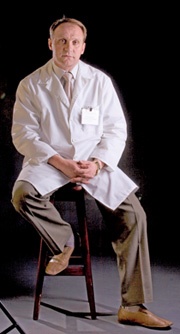 Нужны ли прививки против гриппа?
Вирус гриппа передается от человека к человеку 
очень легко и незаметно:
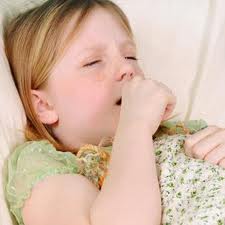 при разговоре, 

кашле, 

чихании
Риск заболеть есть у каждого.
 
Самый высокий риск распространения инфекции  в  коллективах
 (1 больной                                           10- 40   здоровых)
заражает
Чем опасен гриппом и почему важно быть защищенным?
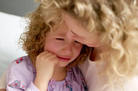 ГРИПП ОПАСЕН ОСЛОЖНЕНИЯМИ
Самые частые осложнения гриппа 
 воспаление легких (пневмония) 
 воспаление бронхов (бронхит)
 воспаление среднего уха (отит) 
  воспаление пазух носа (гайморит)
Также часто могут быть осложнения:
  со стороны нервной системы ( воспаление мозговых оболочек (менингит);
Со стороны сердечно - сосудистой системы (миокардит, перикардит);
Часто обостряются  имеющиеся  хронические заболевания  (бронхиальная астма)
Какие существуют  методы  профилактики гриппа и ОРВИ ?
СПЕЦИФИЧЕСКИЕ
Лекарственные средства
Вакцины
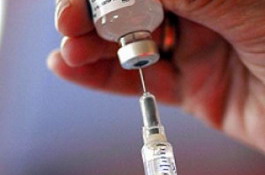 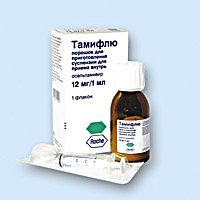 Современные вакцины против гриппа называются тривакцинами -  содержат в своем составе антигены трех наиболее распространенных  типов вируса гриппа (по исследованиям ВОЗ).
Используются только инактивированные вакцины!!! 
В них нет живого вируса!!!
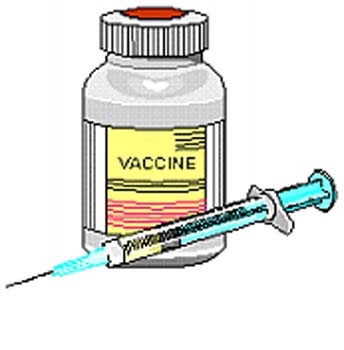 Противопоказания к вакцинации
ВРЕМЕННЫЕ
ПОСТОЯННЫЕ
острые заболевания
обострение хронических
  заболеваний
1) аллергия на яичный белок
2) неадекватная аллергическая  реакция  на вакцину против гриппа в прошлом
ГРИППОЛ  ПЛЮС  (Россия, Беларусь*). Содержит только фрагменты вируса!
Отличительная особенность вакцины – наличие в ее составе Полиоксидония - активного иммуностимулятора!!!
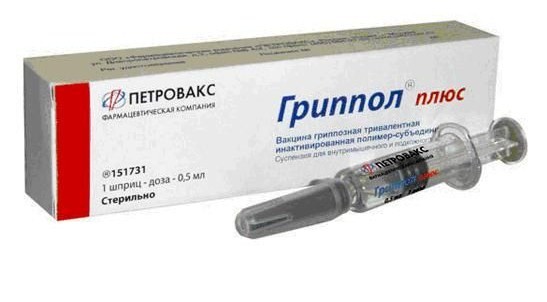 Эффективность средств профилактики гриппа и ОРВИ
Вакцины вызывают  образование антител к наиболее актуальным в данном сезоне штаммам вирусов гриппа  типа А  и В
СЛЕДОВАТЕЛЬНО ЗАЩИТА ОТ ЗАБОЛЕВАНИЯ  ГРИППОМ   ВЫСОКАЯ
Народные средства  не вызывают прямой защиты от гриппа, а  направлены на повышение общей устойчивости организма
СЛЕДОВАТЕЛЬНО ЗАЩИТА ОТ ЗАБОЛЕВАНИЯ  ГРИППОМ  НИЗКАЯ
Условия формирования иммунитета
Вакцины достаточно ввести 1-2 дозы, и  через 14-21 день будет обеспечена надежная защита от заболевания гриппом на весь предстоящий период подъема заболеваемости гриппом и ОРВИ.
Другие противовирусные препараты должны приниматься ежедневно  на протяжении как минимум 2-4 недель до начала подъема заболеваемости гриппом и ОРВИ и весь последующий период до окончания подъема заболеваемости.
Необходимо принимать препараты 2-3 раза в день в течении 2-4 недель при условии регулярного приема
Индивидуальная цель вакцинации 
против гриппа:
80-95   человек из 100 привитых против гриппа 
 не заболеют гриппом
5-20 человек из 100 привитых  могут перенести грипп, но в легкой форме, без осложнений и летального исхода
20-25 человек  из 100 привитых против гриппа не заболеют ОРВИ
( т.к. происходит стимуляция клеточного иммунитета)
Что дает вакцинация против гриппа мне и моей семье?
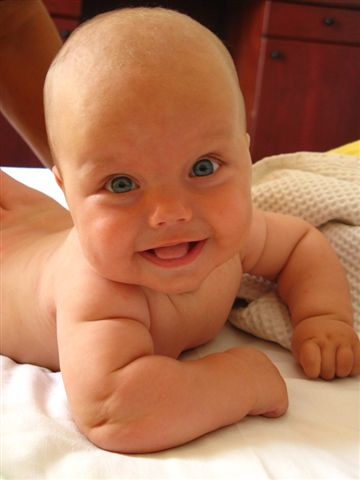 Снижается риск заболевания 
у привитых членов моей семьи 
гриппом в 3-3,5 раз, 
другими ОРВИ на 25-30%.
Устраняется риск возникновения тяжелых осложнений и госпитализации в стационар, если кто-то из привитых членов семьи заболеет гриппом
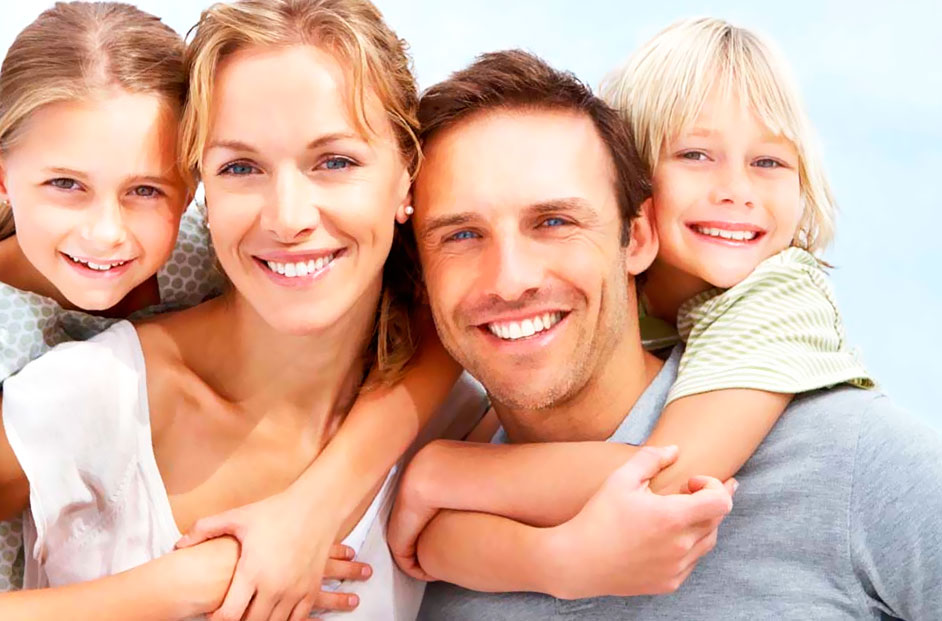 РЕЗУЛЬТАТЫ
Уровень заболеваемости гриппом среди привитых в 3,5 раза ниже, чем среди не привитых; 
Заболеваемости ОРВИ среди привитых на 31% ниже, чем среди не привитых.
Проведенная вакцинация предотвратила не только острые случаи гриппа, но и осложнения  перенесенного гриппа!!!
В Могилевской области в последние пять лет (2011-2015гг.) на фоне увеличения в предэпидсезон охвата  вакцинацией против гриппа населения области на 21% отмечено снижение показателей заболеваемости ОРИ и гриппом на 12%.
Кроме того, если  в эпидсезон 2012 года учебно-воспитательный процесс  приостанавливался в 36 школах, то в 2013-2015 -  ни в одной.
Заболеваемость  ОРИ  и гриппом в сезон  2015 года среди  не привитых  выше, чем среди привитых:  
среди организованных  детей  –  в   6  раз;
среди работающих –   в 11  раз.
41%
Основные цели кампании иммунизации против гриппа
Особенности эпидсезона гриппа 2015-2016гг. в Беларуси и сопредельных странах
Вакцины против гриппа, применявшиеся в эпидсезоне 2015-2016гг.
Все применявшиеся в 2015 году вакцины против гриппа показали высокую эффективность (95,3- 98,8%)
Предотвращено более 
244 тыс.случаев гриппа у лиц привитых против гриппа. 
Предотвращены потери 19,4 млн долларов за счет предотвращения случаев гриппа
БУДЬТЕ ЗДОРОВЫ – СДЕЛАЙТЕ ПРИВИВКУ!!!
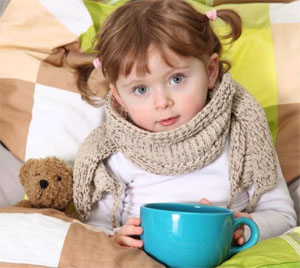